STAY CONNECTED:YOUR VALUES & THE NHS
INTRODUCTION
This is a 20 minute interactive presentation focusing on the following:

What are values? (1 min)
Your core values (2 min)
The NHS values and recruitment (8 min inc. videos) (2 mins exc. videos)
Identifying values (3 min)
Matching your values to NHS values (5 min)
Signposting to My Values Notebook (1 min)
Additional activity: My Values Notebook (approx. 20-30 min)
These are suggested timings. Timings may vary.
INSTRUCTIONS
This resource can be delivered by teachers in a classroom setting or used as a self-directed activity by students independently. 
All key information is provided on the slides and the presentation can be progressed by clicking to reveal further information or moving to the next slide. 
Various icons on the slides act as prompts to suggest different ways to interact with the resource. 
Suggested timings are also shown on the slides for the interactive elements.
ICONS USED
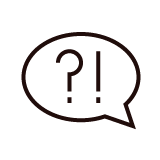 Think and/or discuss
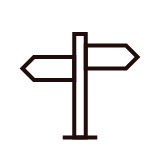 Check out further resources
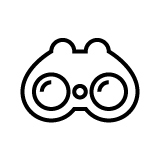 Watch video content
(optional)
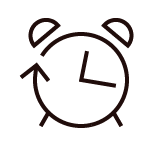 Suggested time (mins) for each section
1
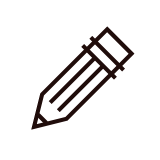 Take notes
STAY CONNECTED:YOUR VALUES & THE NHS
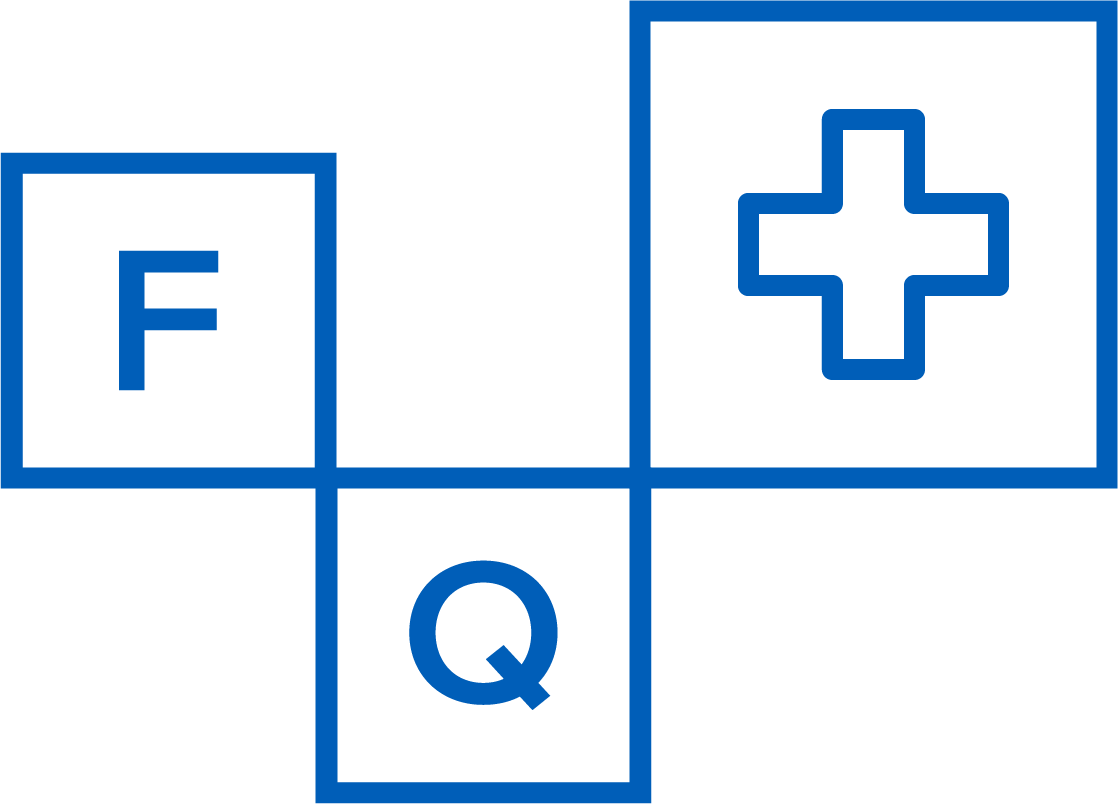 What are values?
What words do you associate with the word ‘values’?
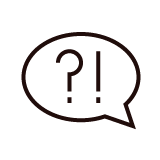 What does the word mean?
Beliefs
Purpose
Morals
Character
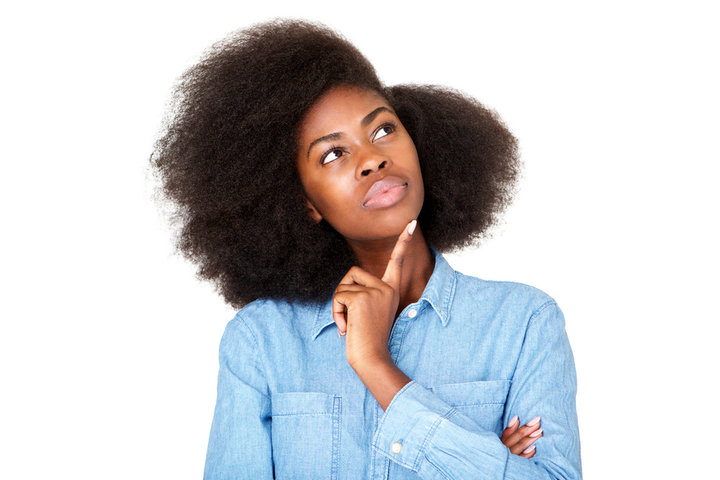 Principles
Rules
Personality
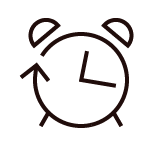 1
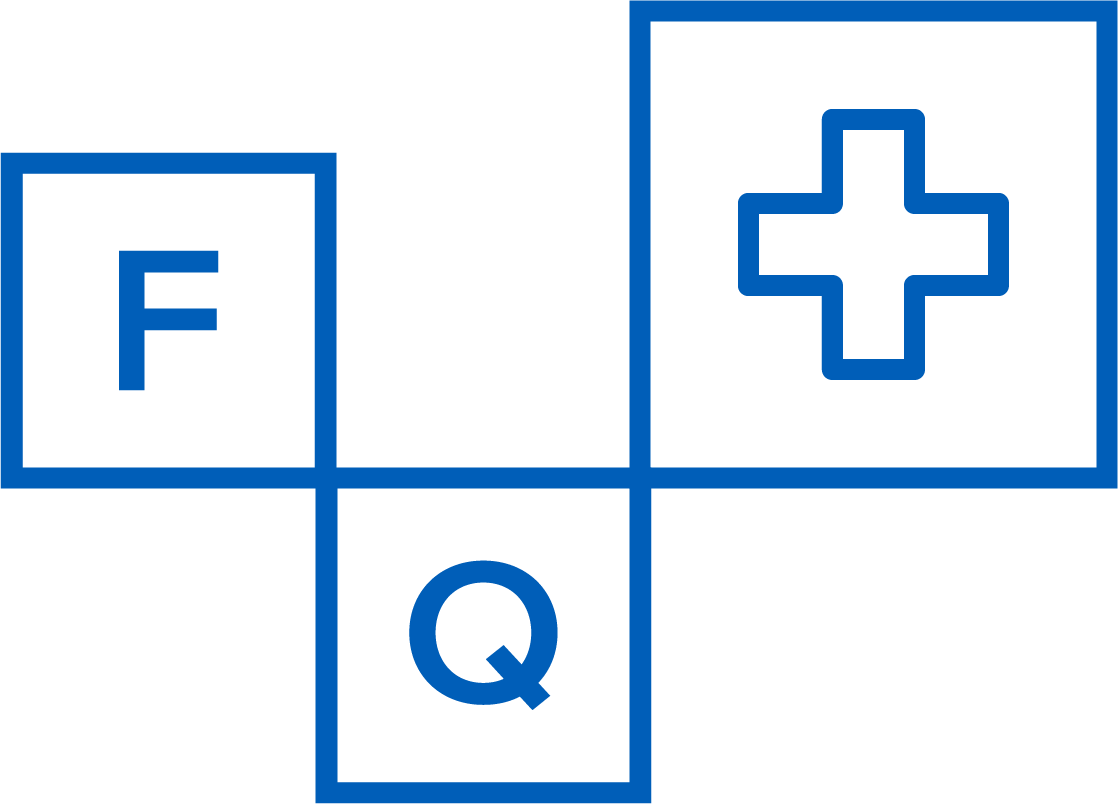 What are values?
What words do you associate with the word ‘values’?
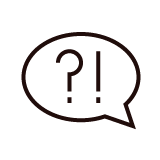 What does the word mean?
The beliefs people have, especially about what is right and wrong and what is most important in life, that control their behaviour.
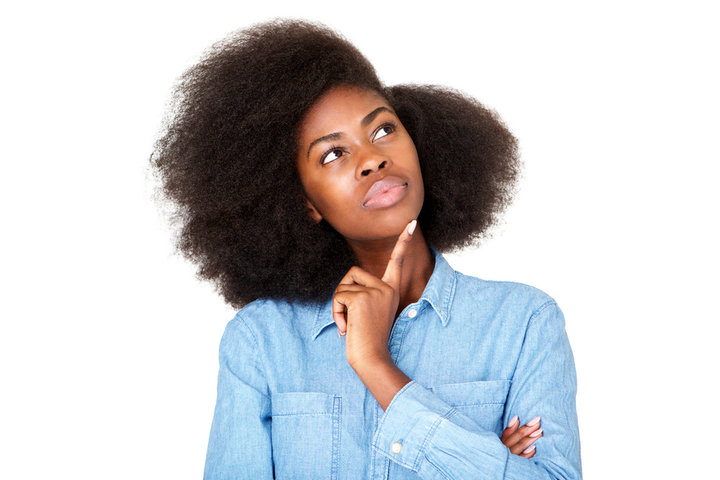 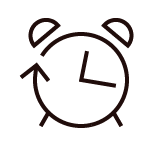 Cambridge Dictionary
1
[Speaker Notes: Values represent our needs, wants and what we feel most strongly about. By focusing on what is important to us, it helps us to connect to who we really are and we feel able to make decisions about our future and feel motivated to meet our goals.  

There are no right or wrong values and they vary from person to person.  Values are often learnt early in life, usually from family and friends, and can relate to different areas of our lives, such as personal relationships, culture, religion, school and work.]
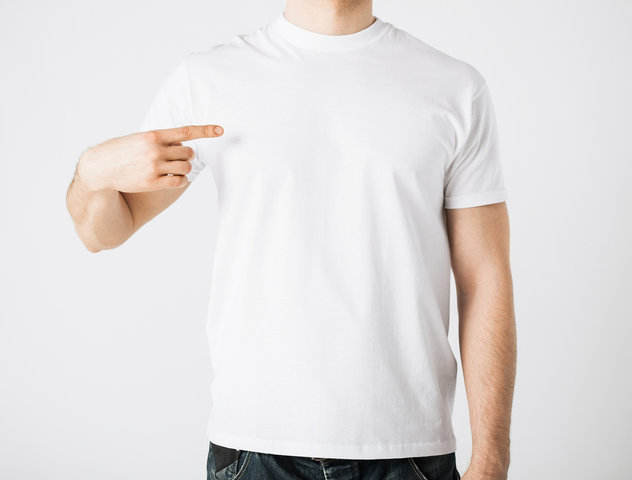 Your core values
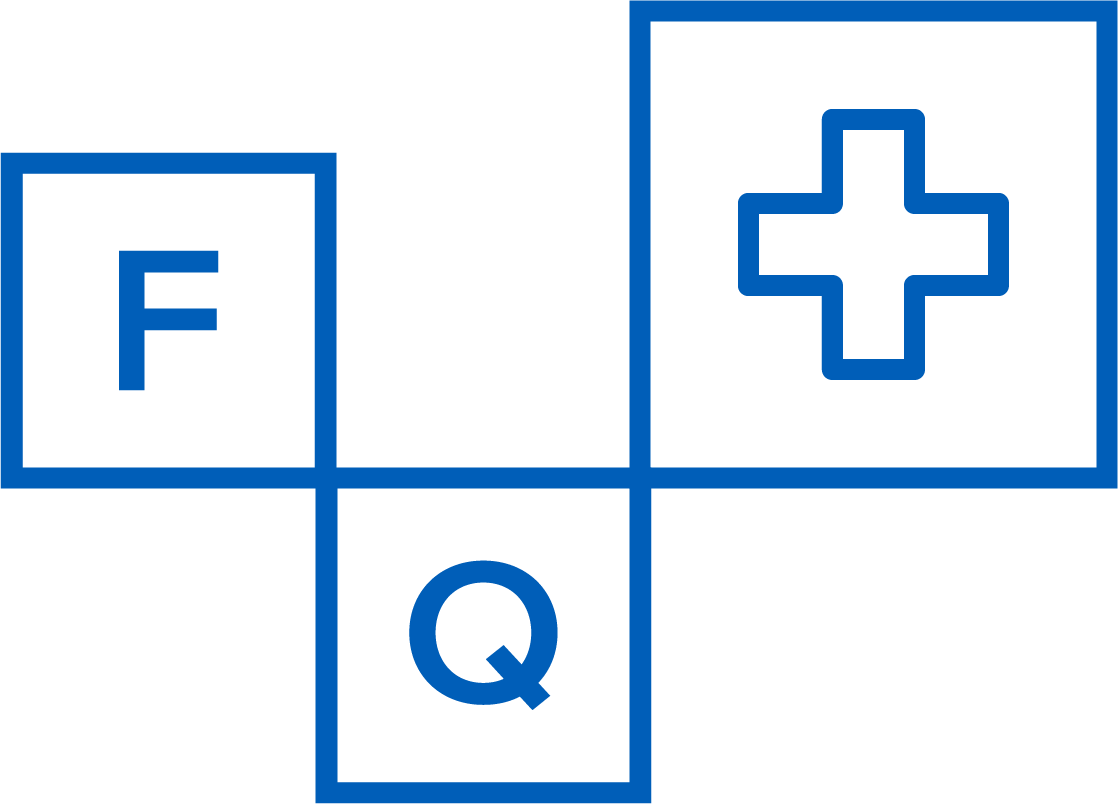 Honesty
Humour
Equality
Compassion
Justice
Curiosity
Trust
Creativity
Persistence
Order
Challenge
Independence
Forgiveness
Freedom
Responsibility
Courage
What is important to you?
Fitness
Adventure
Gratitude
Patience
Connection
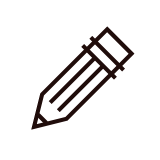 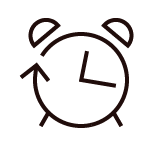 Kindness
Encouragement
2
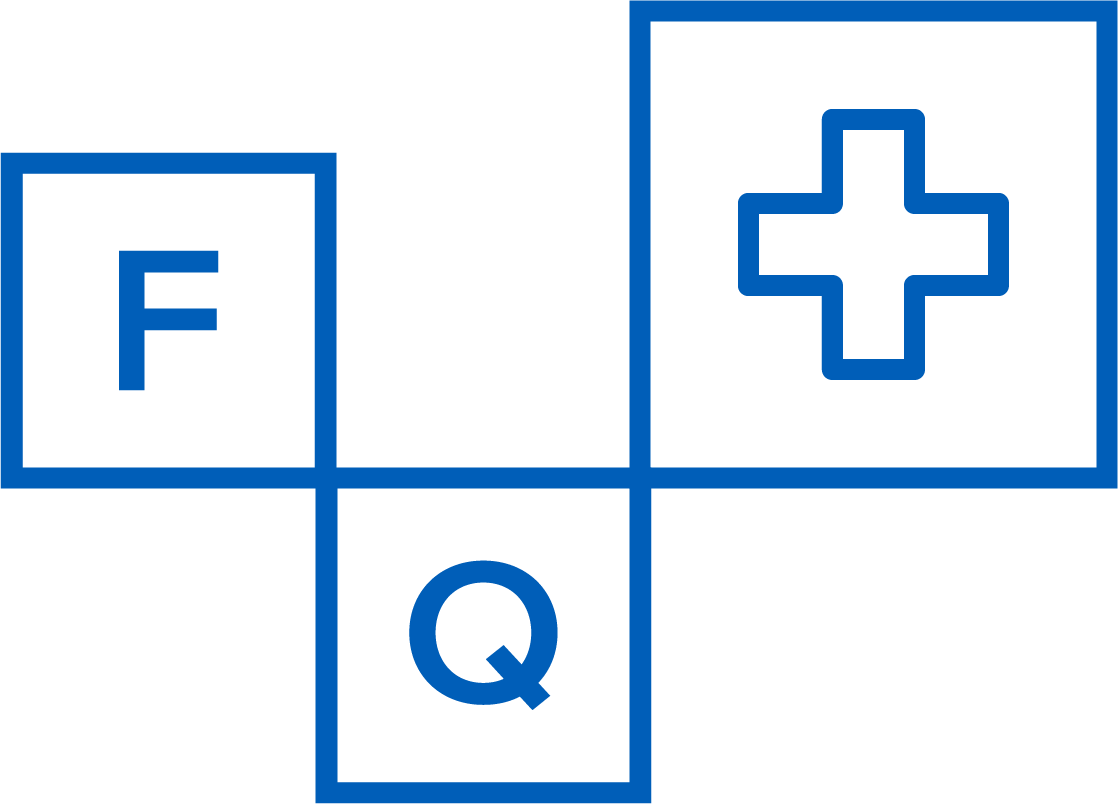 NHS Values
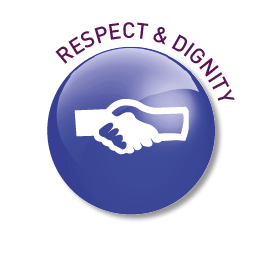 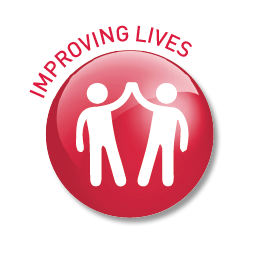 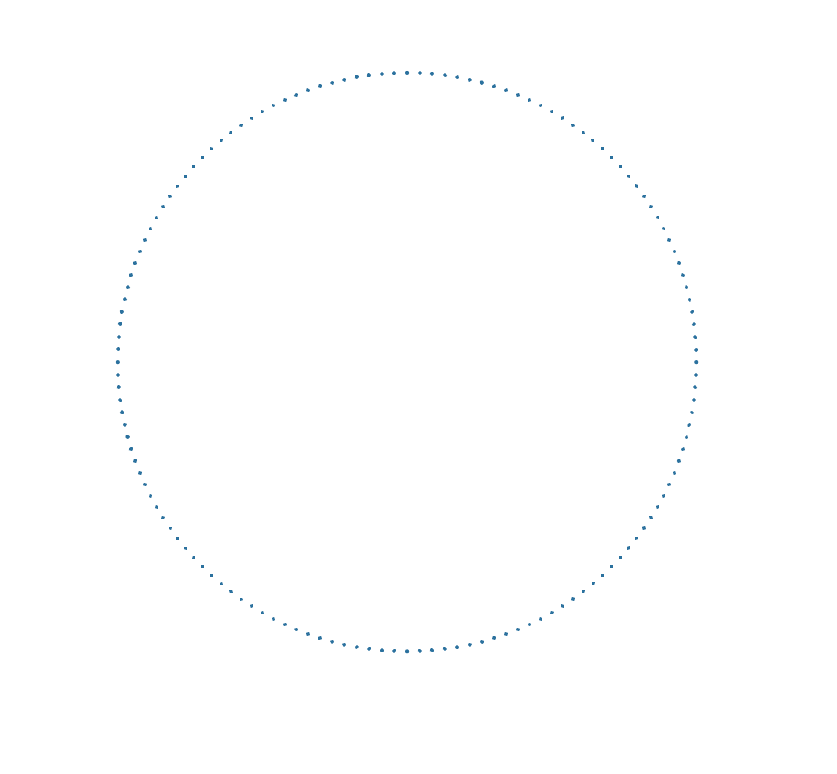 All NHS staff are expected to demonstrate these 6 values…
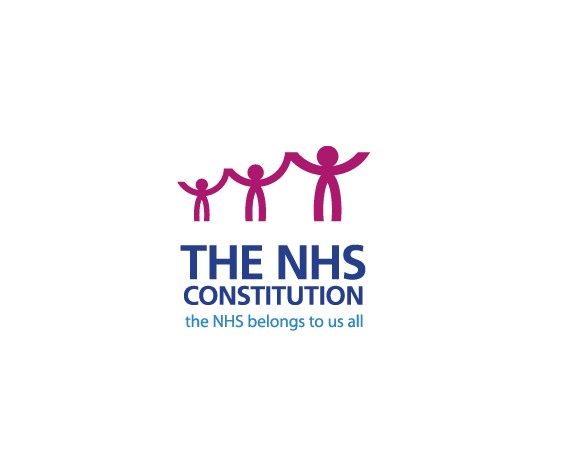 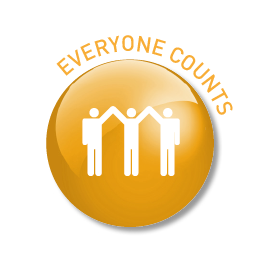 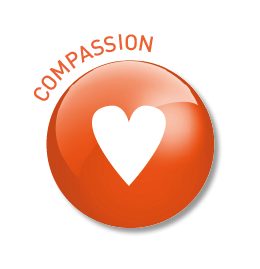 These values are important to the NHS as they want to ensure the delivery of high quality, safe and compassionate healthcare at all times and the best patient experience.
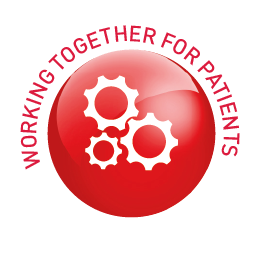 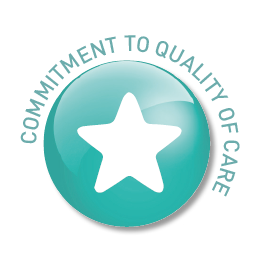 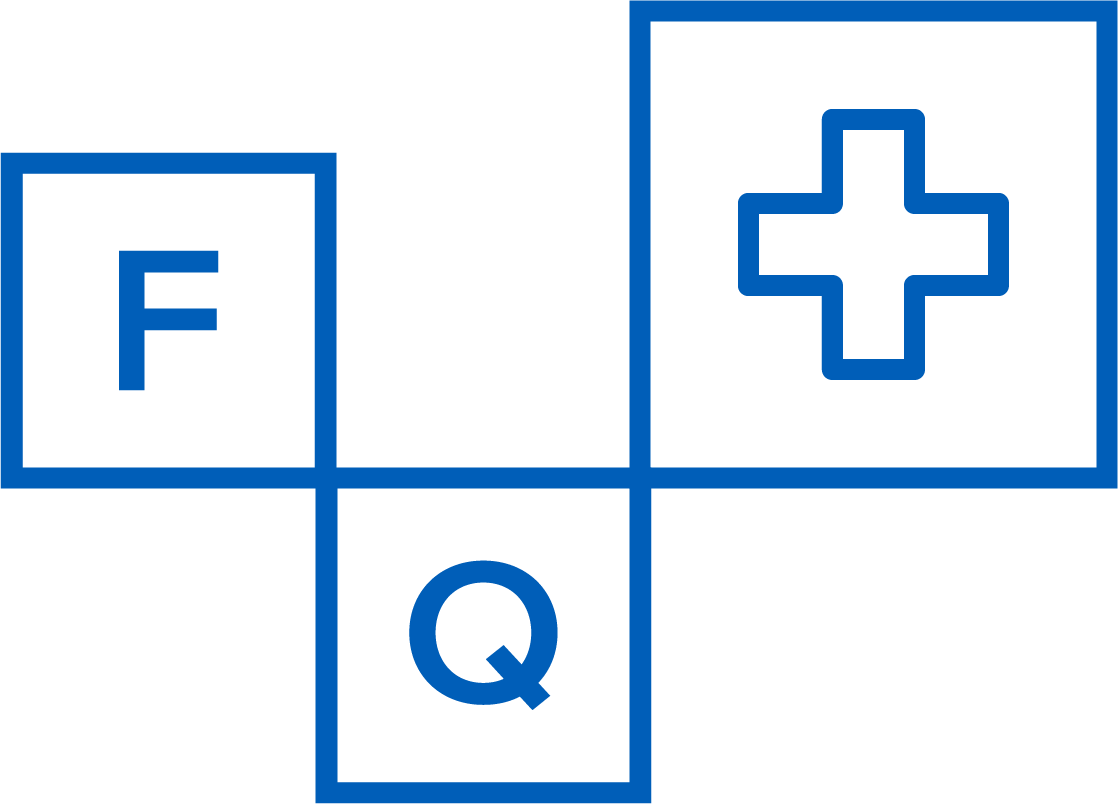 Values-Based Recruitment
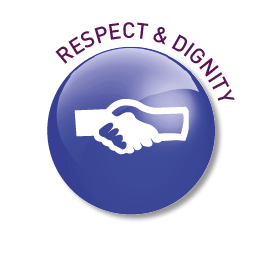 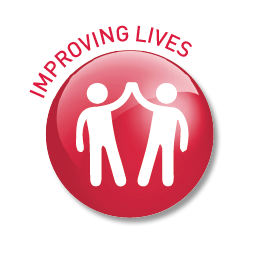 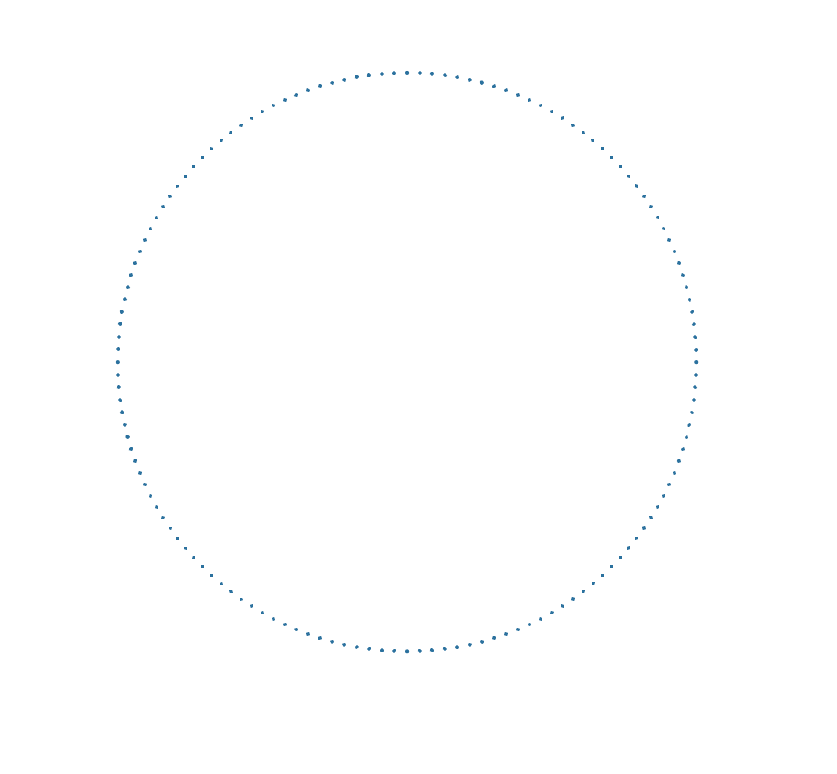 Job or university applicants are also expected to demonstrate these values in applications and interviews for healthcare professions.
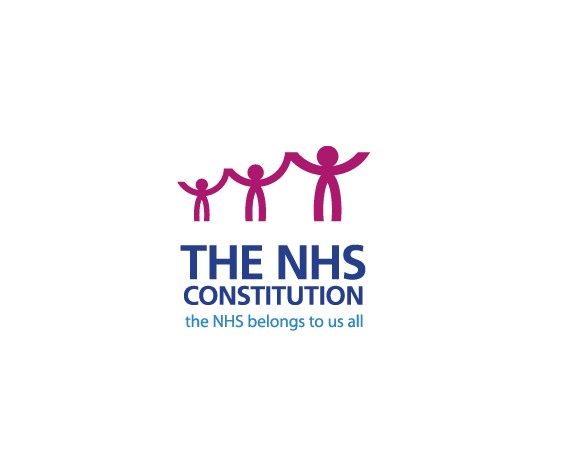 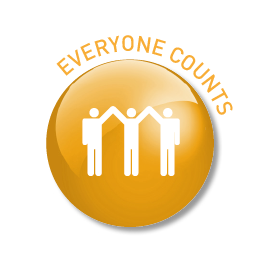 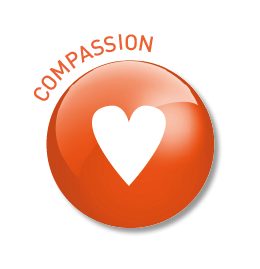 This is known as values-based recruitment.
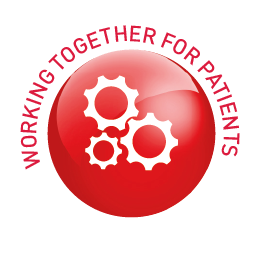 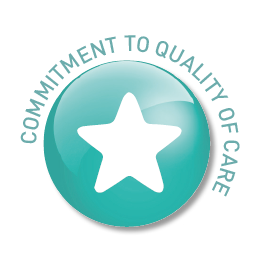 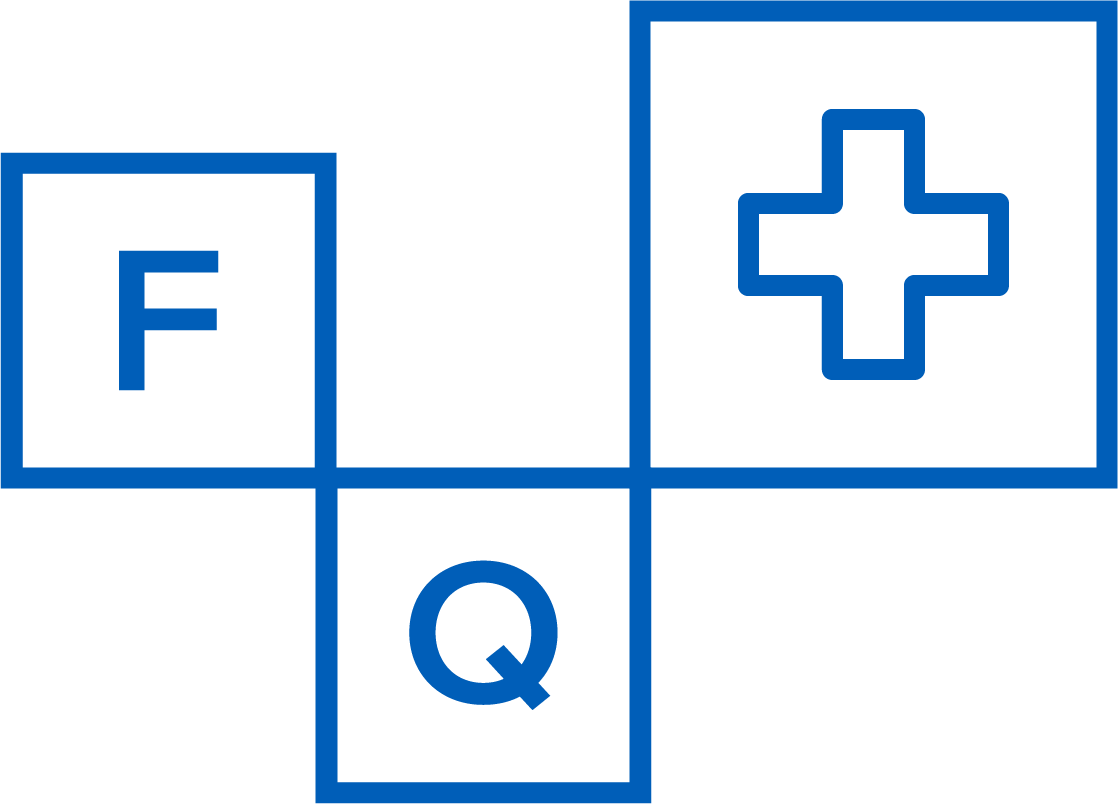 Improving Lives
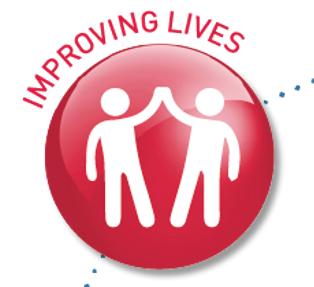 …focuses on improving the overall patients’ health and experience of the NHS rather than just focusing on an individual disease or problem.
Holistic ‘whole person’ approach
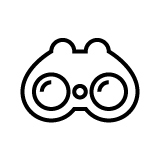 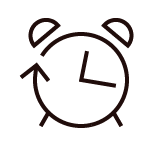 1
[Speaker Notes: Improving lives-…focuses on improving the overall patients’ health and experience of the NHS rather than just focusing on an individual disease or problem.
Compassion: is ensuring that staff take the time to be kind, remembering that individual experiences with the NHS can be hard, traumatic and painful.
Working together for patients: …is about putting the patients first and working as a team. That team includes not only the patient, but also their family, carers and other professionals.  
Respect and dignity: Each person’s individuality is valued, as well as their priorities, needs, strengths and weaknesses. What people say in conversations with staff is taken seriously.    
Everyone counts- The NHS seeks to help everyone, recognising that some people need more help than others and making sure no-one is excluded, discriminated against or left behind.
Commitment to quality of care- …is providing the best care in terms of safety, effectiveness and patient experience and always striving to do better by seeking feedback.]
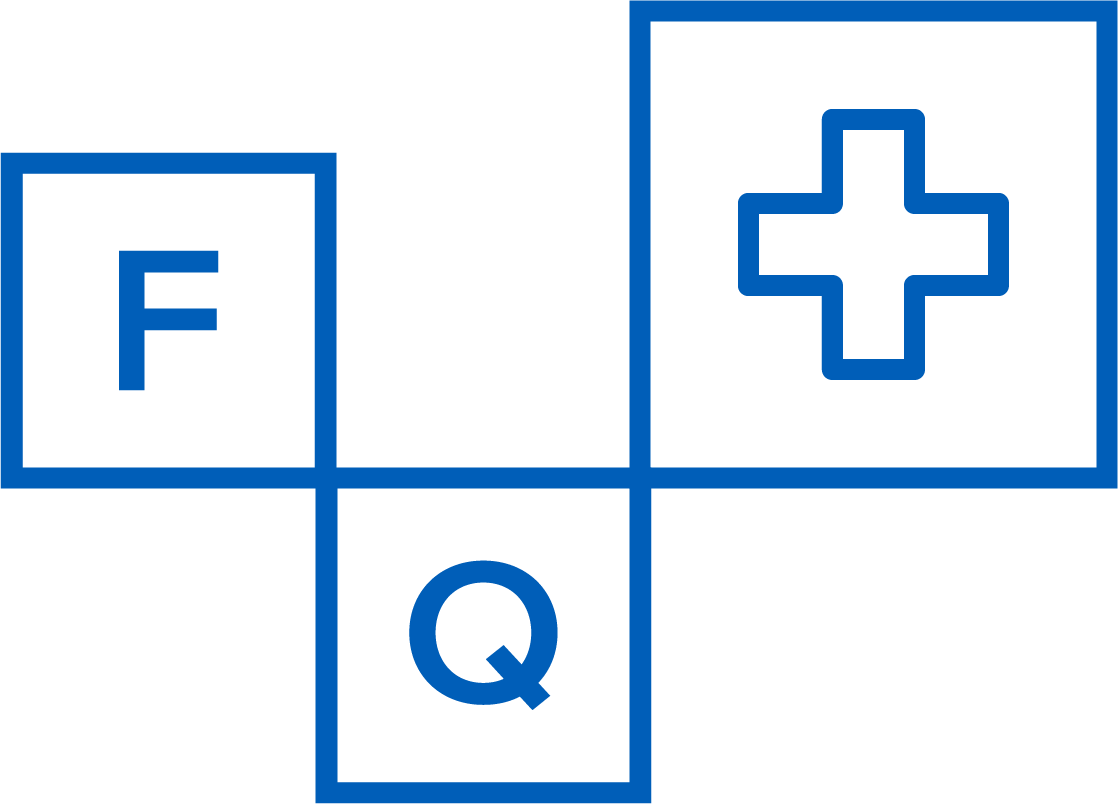 Compassion
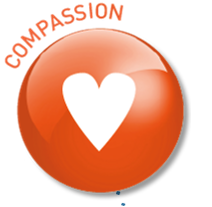 …is ensuring that staff take the time to be kind, remembering that individual experiences with the NHS can be hard, traumatic and painful.
Going out of your way to help a patient
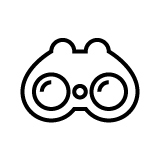 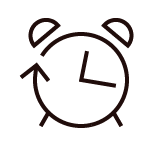 1
[Speaker Notes: Improving lives-…focuses on improving the overall patients’ health and experience of the NHS rather than just focusing on an individual disease or problem.
Compassion: is ensuring that staff take the time to be kind, remembering that individual experiences with the NHS can be hard, traumatic and painful.
Working together for patients: …is about putting the patients first and working as a team. That team includes not only the patient, but also their family, carers and other professionals.  
Respect and dignity: Each person’s individuality is valued, as well as their priorities, needs, strengths and weaknesses. What people say in conversations with staff is taken seriously.    
Everyone counts- The NHS seeks to help everyone, recognising that some people need more help than others and making sure no-one is excluded, discriminated against or left behind.
Commitment to quality of care- …is providing the best care in terms of safety, effectiveness and patient experience and always striving to do better by seeking feedback.]
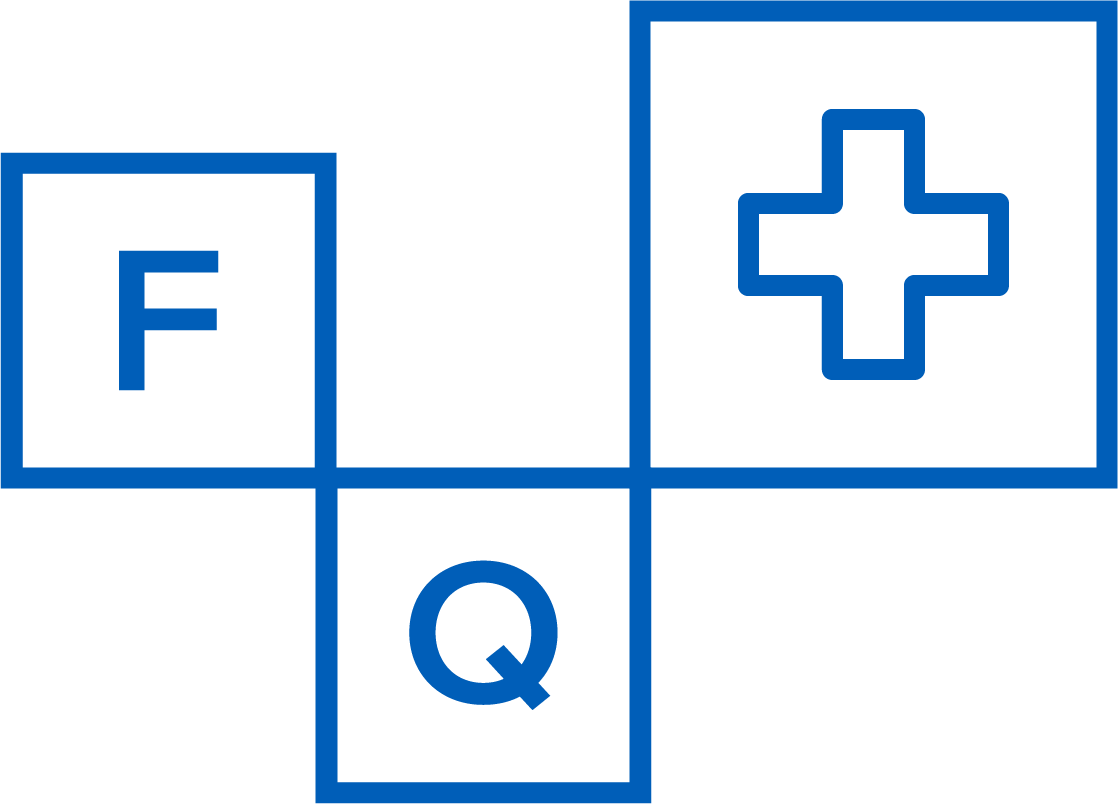 Working together for patients
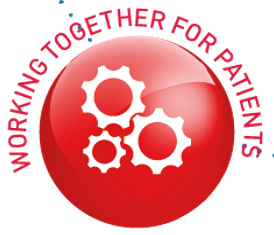 …is about putting the patients first and working as a team. That team includes not only the patient, but also their family, carers and other professionals.
Putting the patient at the centre
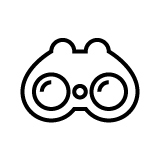 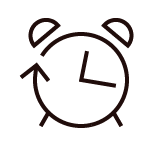 1
[Speaker Notes: Improving lives-…focuses on improving the overall patients’ health and experience of the NHS rather than just focusing on an individual disease or problem.
Compassion: is ensuring that staff take the time to be kind, remembering that individual experiences with the NHS can be hard, traumatic and painful.
Working together for patients: …is about putting the patients first and working as a team. That team includes not only the patient, but also their family, carers and other professionals.  
Respect and dignity: Each person’s individuality is valued, as well as their priorities, needs, strengths and weaknesses. What people say in conversations with staff is taken seriously.    
Everyone counts- The NHS seeks to help everyone, recognising that some people need more help than others and making sure no-one is excluded, discriminated against or left behind.
Commitment to quality of care- …is providing the best care in terms of safety, effectiveness and patient experience and always striving to do better by seeking feedback.]
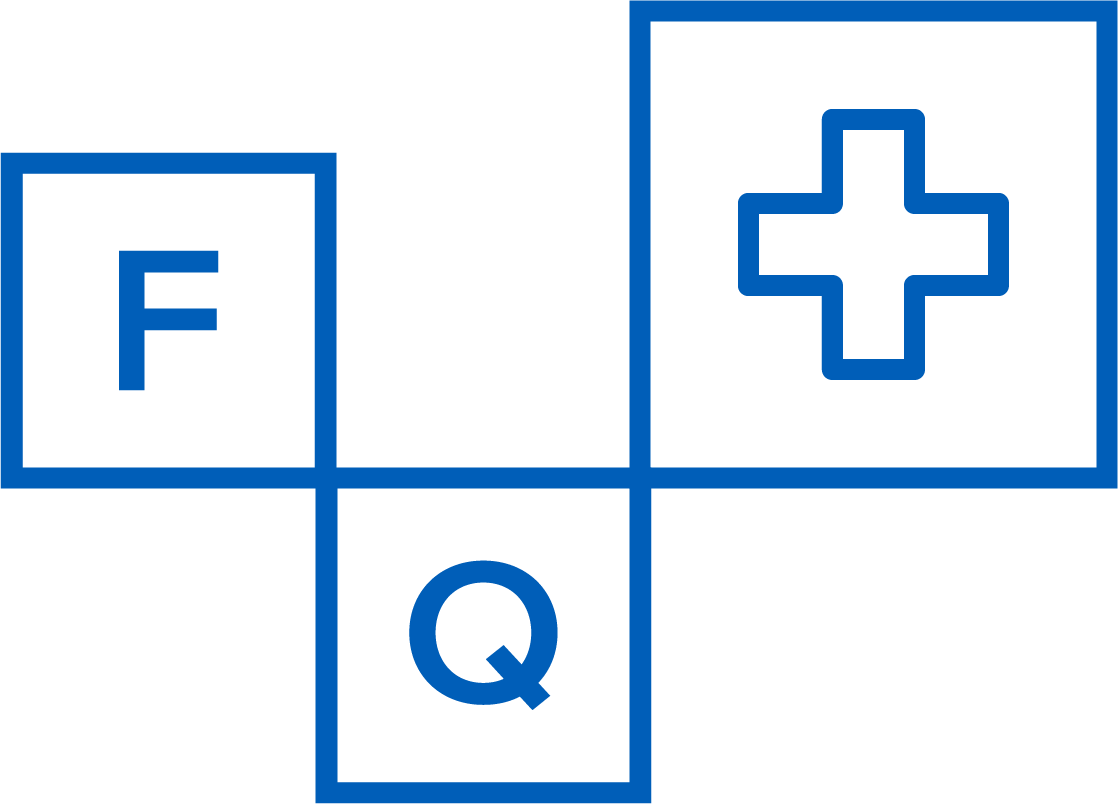 Respect & Dignity
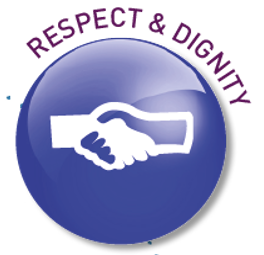 Each person’s individuality is valued, as well as their priorities, needs, strengths and weaknesses. What people say in conversations with staff is taken seriously.
Treating a patient as an individual
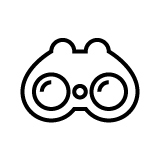 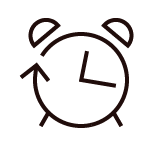 1
[Speaker Notes: Improving lives-…focuses on improving the overall patients’ health and experience of the NHS rather than just focusing on an individual disease or problem.
Compassion: is ensuring that staff take the time to be kind, remembering that individual experiences with the NHS can be hard, traumatic and painful.
Working together for patients: …is about putting the patients first and working as a team. That team includes not only the patient, but also their family, carers and other professionals.  
Respect and dignity: Each person’s individuality is valued, as well as their priorities, needs, strengths and weaknesses. What people say in conversations with staff is taken seriously.    
Everyone counts- The NHS seeks to help everyone, recognising that some people need more help than others and making sure no-one is excluded, discriminated against or left behind.
Commitment to quality of care- …is providing the best care in terms of safety, effectiveness and patient experience and always striving to do better by seeking feedback.]
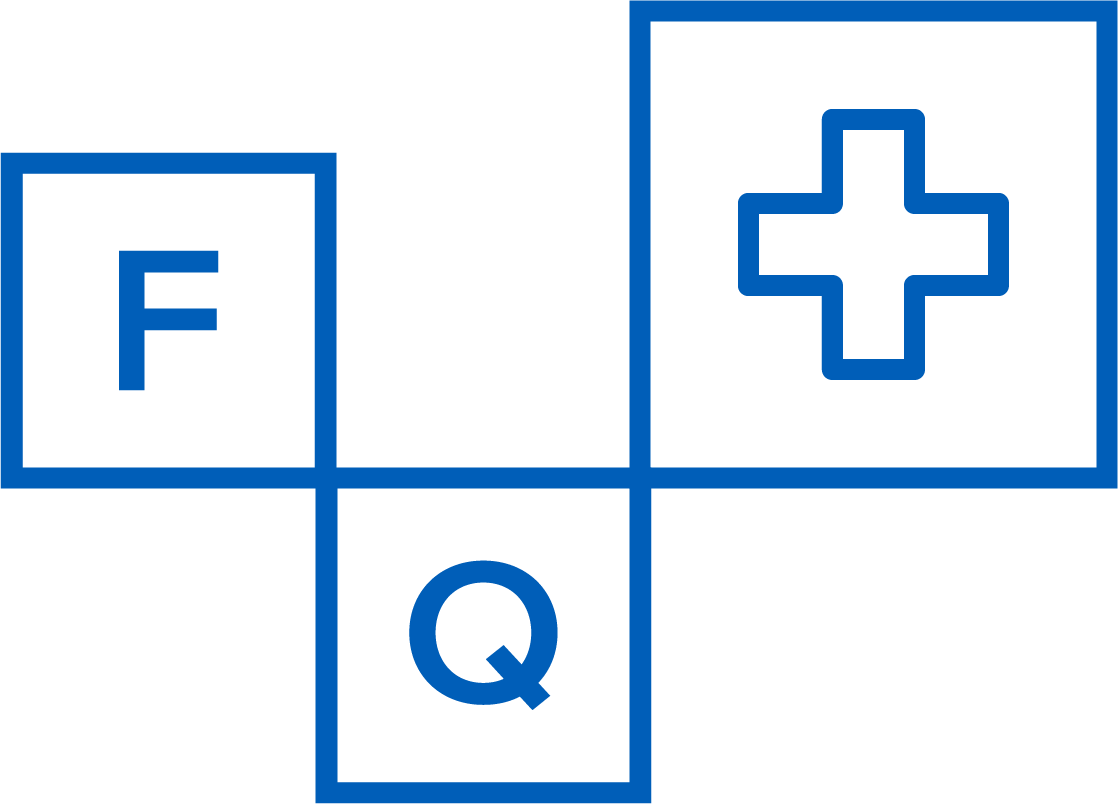 Everyone Counts
The NHS seeks to help everyone, recognising that some people need more help than others and making sure no-one is excluded, discriminated against or left behind.
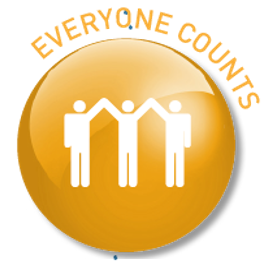 Helping the whole community
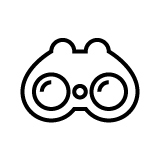 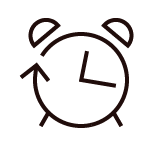 1
[Speaker Notes: Improving lives-…focuses on improving the overall patients’ health and experience of the NHS rather than just focusing on an individual disease or problem.
Compassion: is ensuring that staff take the time to be kind, remembering that individual experiences with the NHS can be hard, traumatic and painful.
Working together for patients: …is about putting the patients first and working as a team. That team includes not only the patient, but also their family, carers and other professionals.  
Respect and dignity: Each person’s individuality is valued, as well as their priorities, needs, strengths and weaknesses. What people say in conversations with staff is taken seriously.    
Everyone counts- The NHS seeks to help everyone, recognising that some people need more help than others and making sure no-one is excluded, discriminated against or left behind.
Commitment to quality of care- …is providing the best care in terms of safety, effectiveness and patient experience and always striving to do better by seeking feedback.]
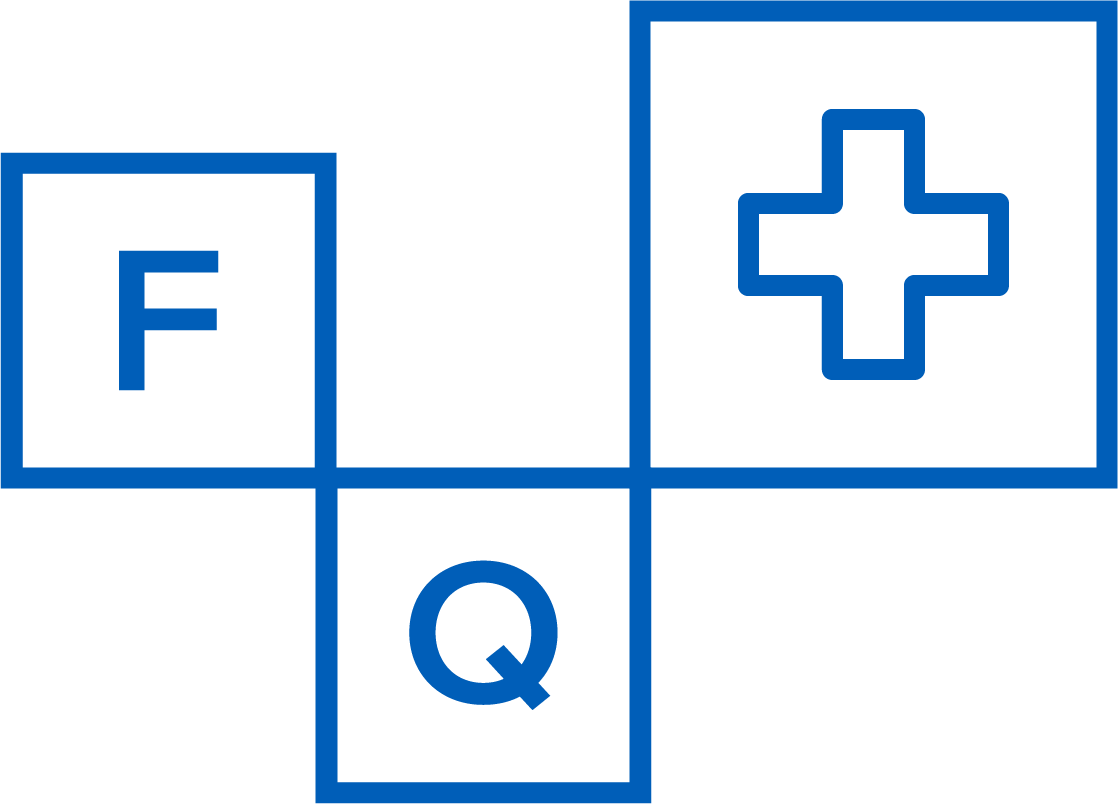 Commitment to quality of care
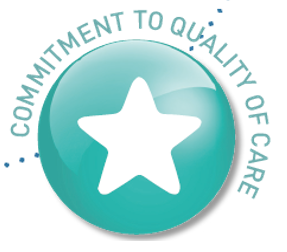 …is providing the best care in terms of safety, effectiveness and patient experience and always striving to do better by seeking feedback.
Giving the best quality of care we can
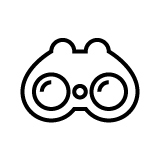 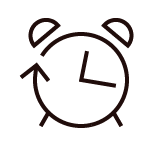 1
[Speaker Notes: Improving lives-…focuses on improving the overall patients’ health and experience of the NHS rather than just focusing on an individual disease or problem.
Compassion: is ensuring that staff take the time to be kind, remembering that individual experiences with the NHS can be hard, traumatic and painful.
Working together for patients: …is about putting the patients first and working as a team. That team includes not only the patient, but also their family, carers and other professionals.  
Respect and dignity: Each person’s individuality is valued, as well as their priorities, needs, strengths and weaknesses. What people say in conversations with staff is taken seriously.    
Everyone counts- The NHS seeks to help everyone, recognising that some people need more help than others and making sure no-one is excluded, discriminated against or left behind.
Commitment to quality of care- …is providing the best care in terms of safety, effectiveness and patient experience and always striving to do better by seeking feedback.]
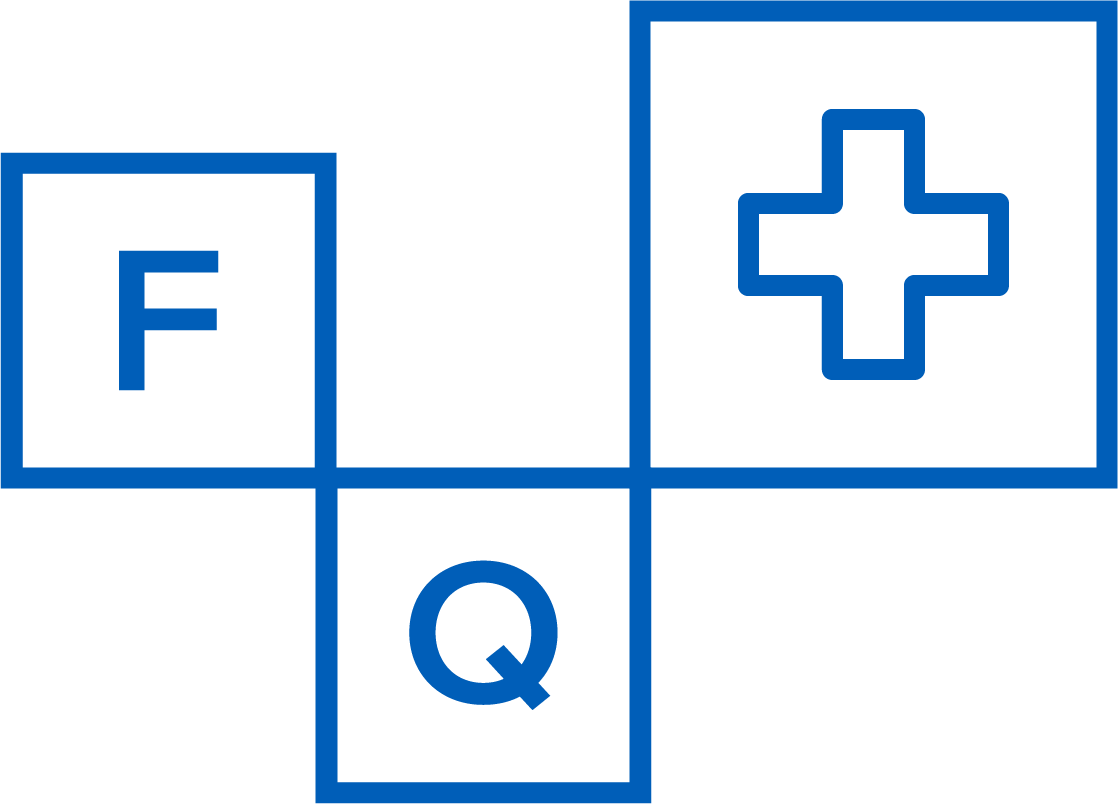 Identifying Values
Our behaviour and the activities we do show our values. 

A healthcare professional might demonstrate the NHS values by…
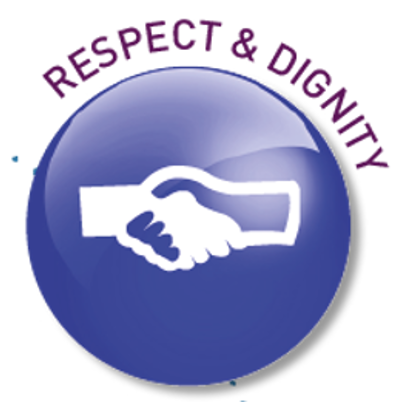 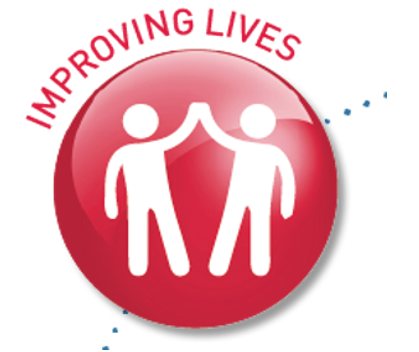 Considering the impact of a patient’s health condition on their whole life before making decisions on their care
Respecting a patient’s wishes
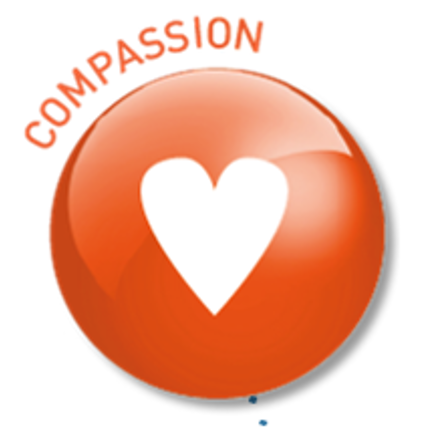 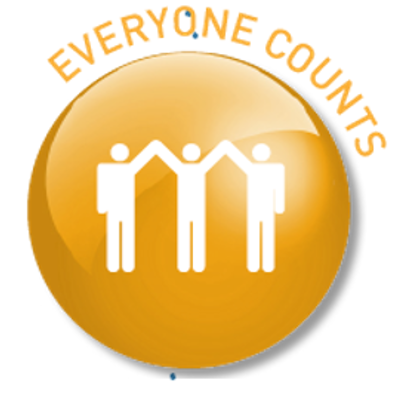 Working within particular community settings
Listening with an empathetic ear
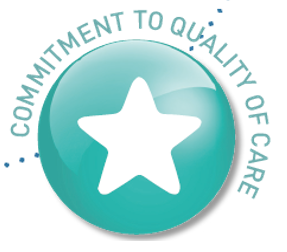 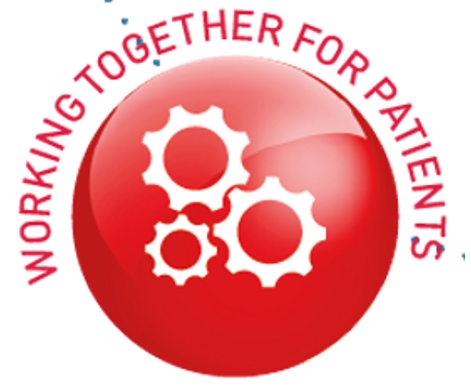 Working in a multi-disciplinary team to ensure the best care is provided
Asking patients for feedback on the service they received
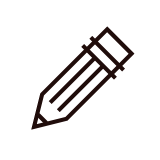 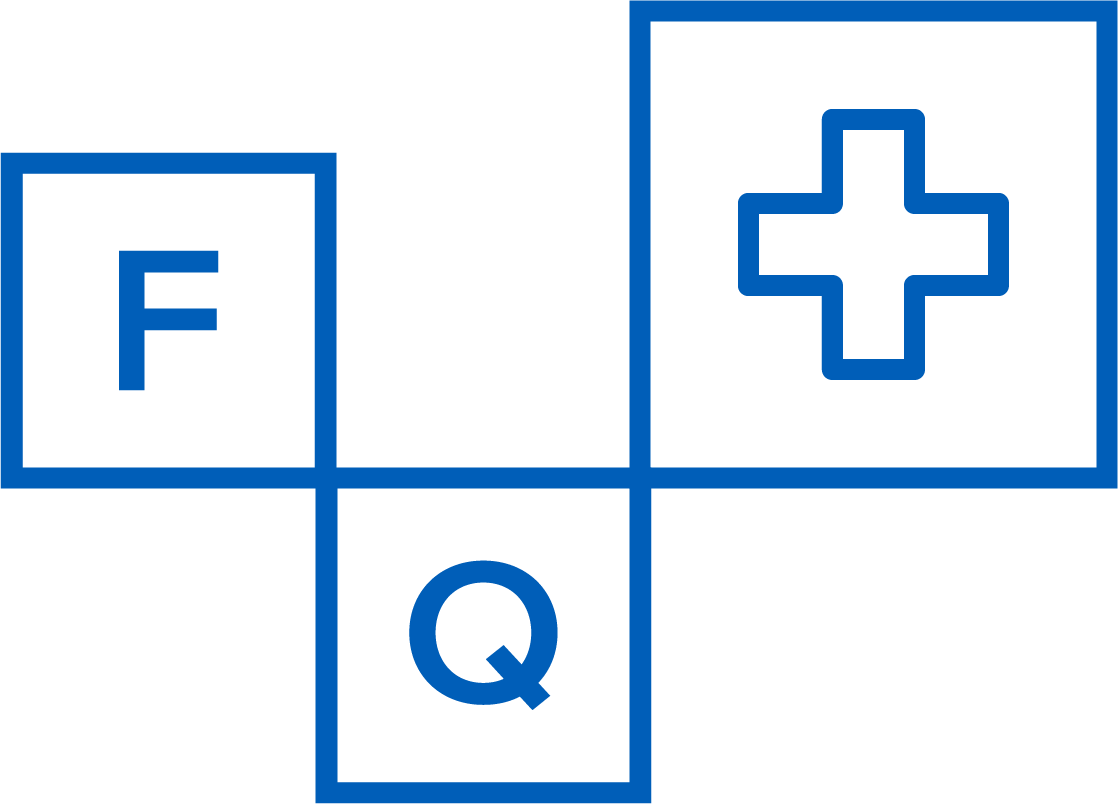 What activities do you do?
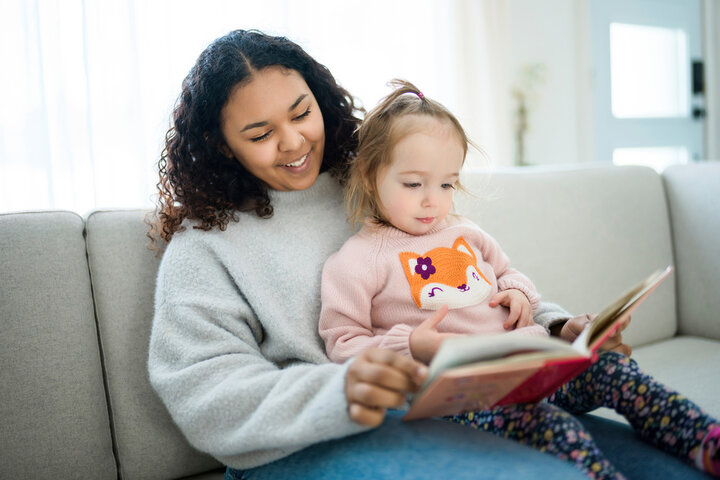 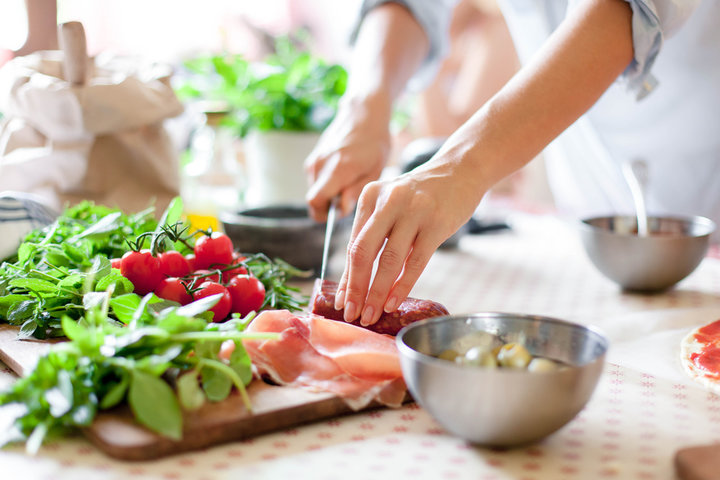 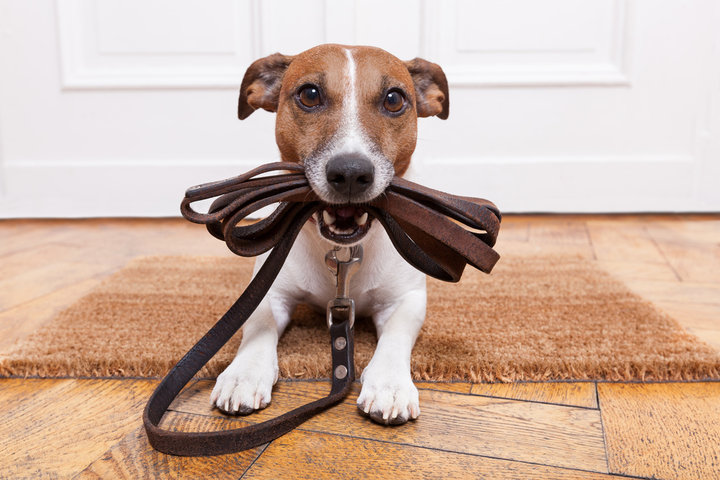 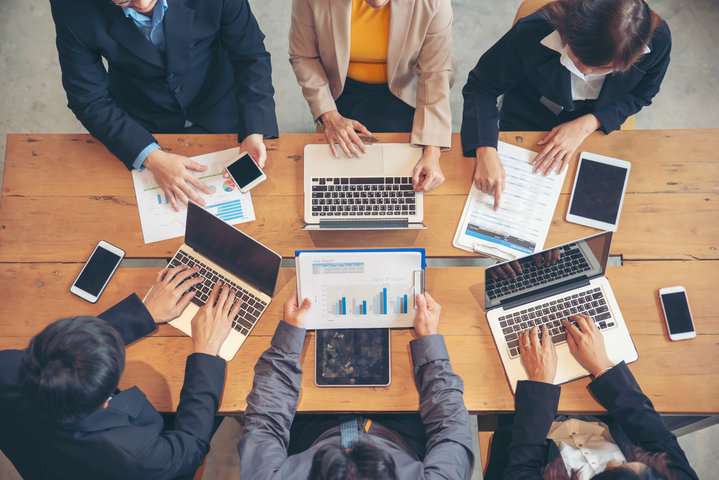 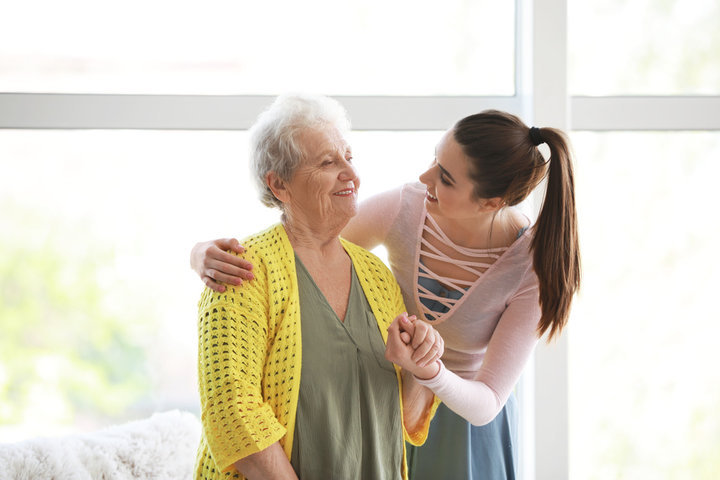 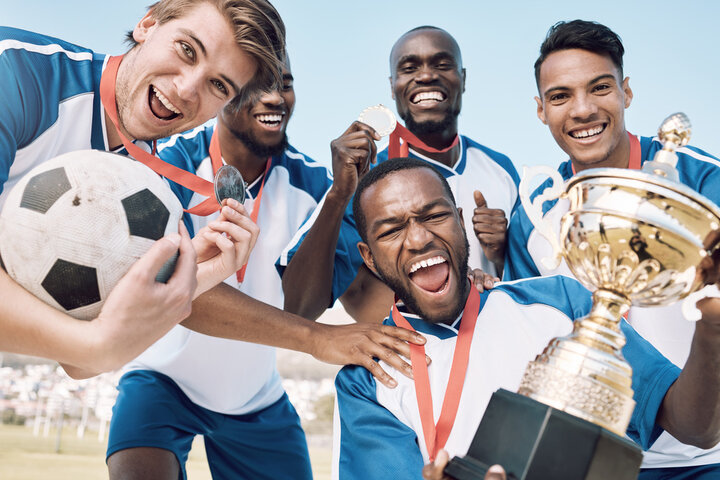 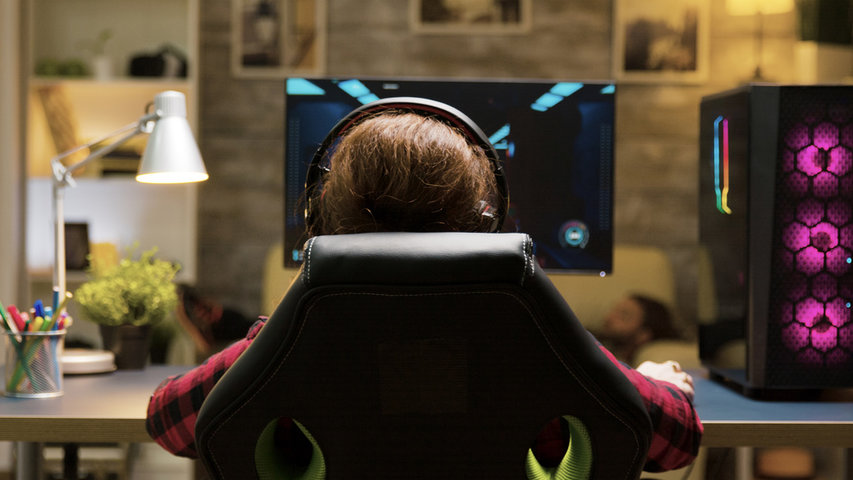 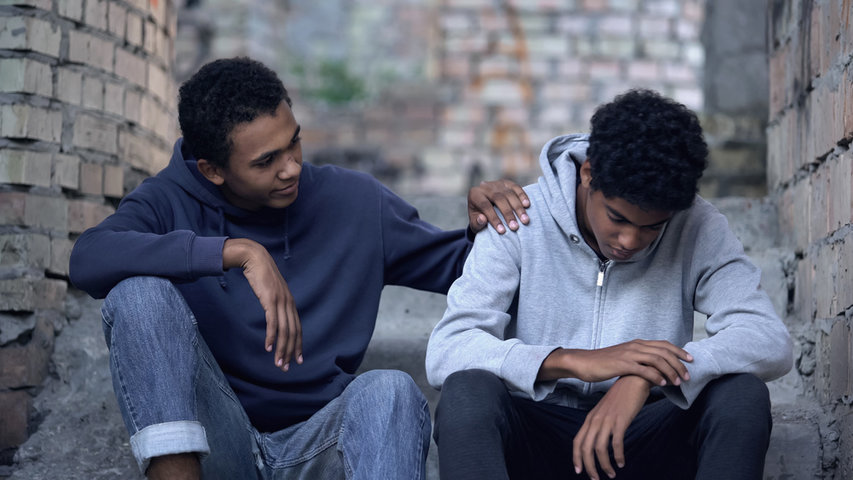 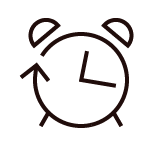 What core values are you demonstrating?
3
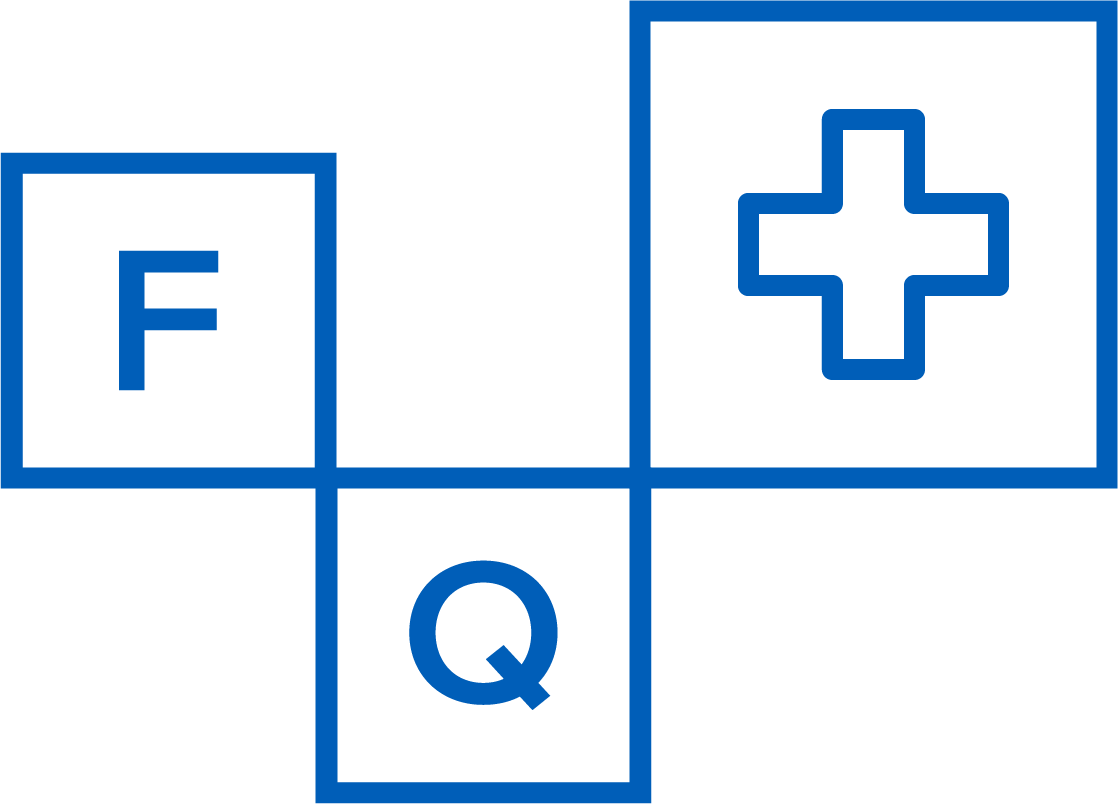 Volunteering
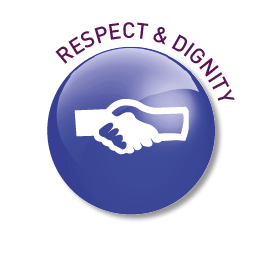 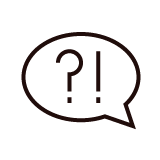 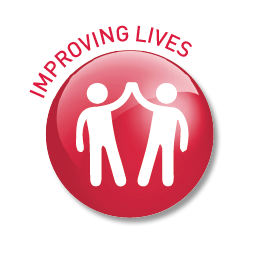 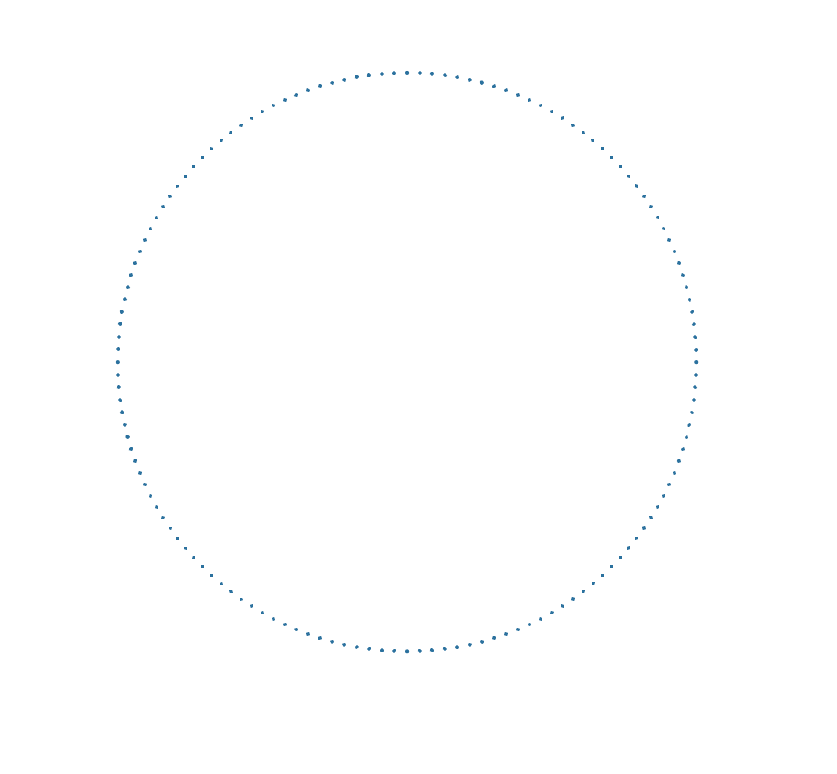 Running errands for someone
How could you demonstrate the NHS values?
You may already be showing some of these in every day activities.  
Click to reveal some examples.
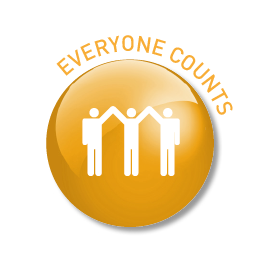 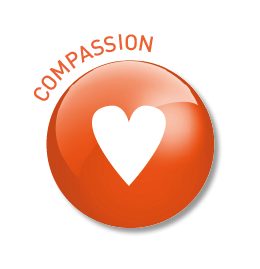 Looking after a younger sibling
Group work
Working hard for coursework/exams
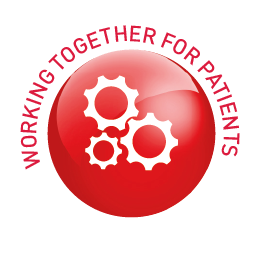 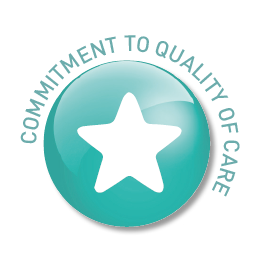 Team sports
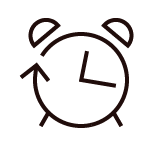 5
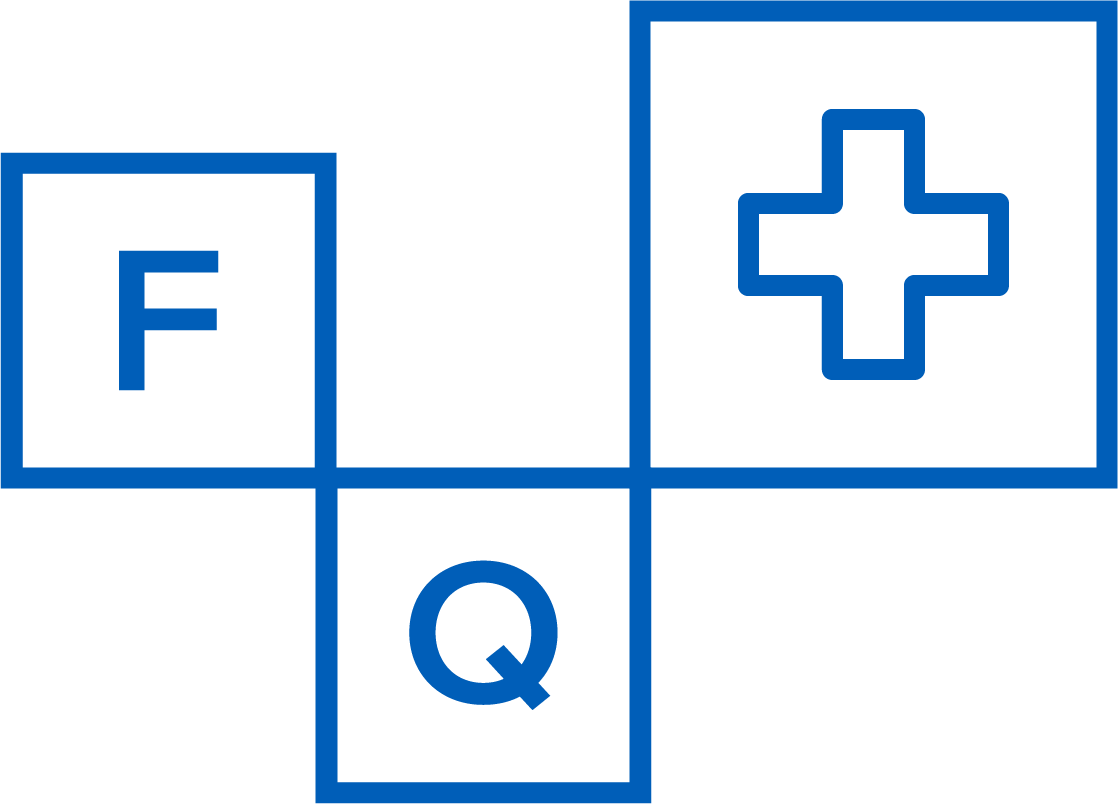 Values-Based Interview Questions
It’s a good idea to start building a bank of examples of where you have demonstrated the NHS values. These examples will be crucial during the application process for courses and jobs. 

Here are some examples of questions that you could be asked at interview:

When have you worked with others to complete a challenging task?
Give an example when you have helped to improve someone’s life through action or education?
Define dignity and then tell me how you would give patients dignity in this NHS role?
Describe a time when you provided treatment or care which focused on one of the six NHS values?
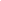 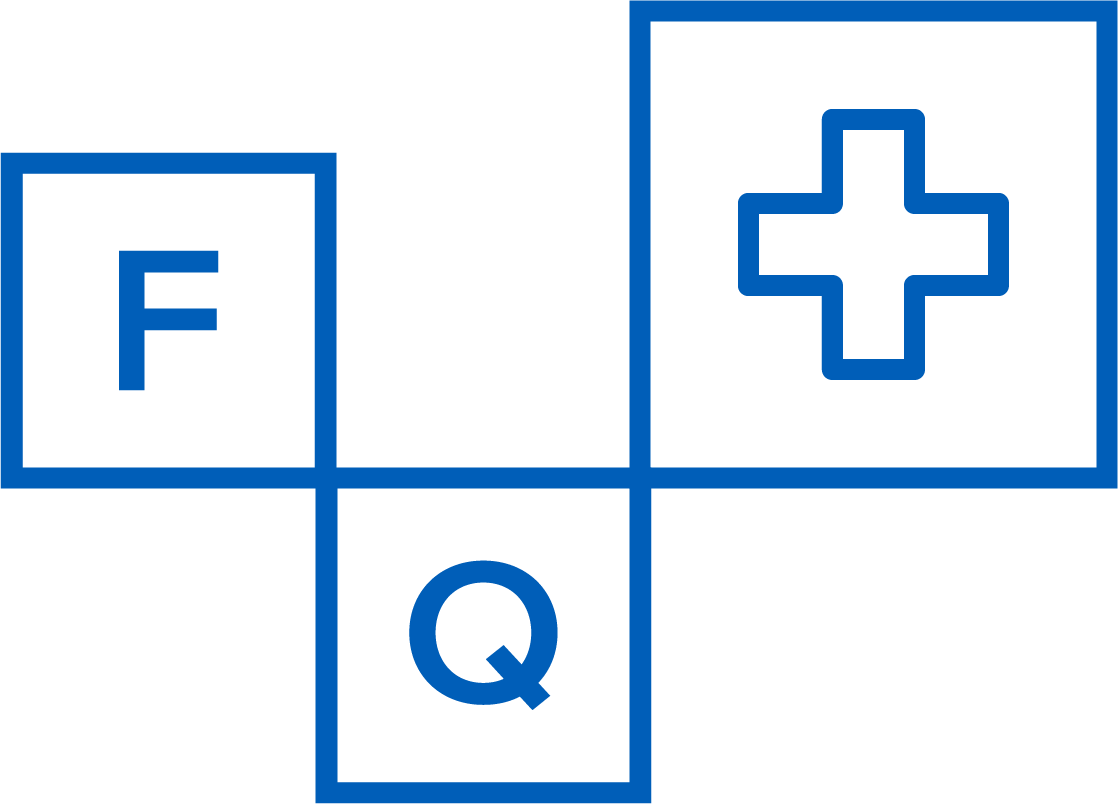 TASK: Plan for applications
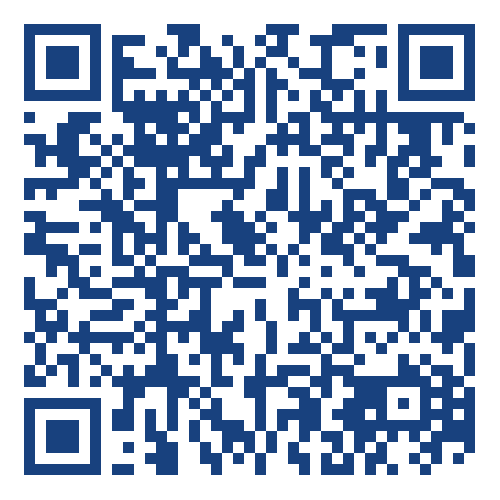 Explore the value-based recruitment activities on the Future Quest Healthcare website and use the information and ideas you have gathered from this presentation to record your own values and where you demonstrate them. The My Values Notebook will help organise your thoughts ready for applications 
and interviews.
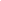 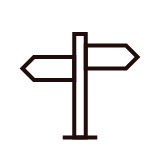 GOOD LUCK!!!